UND ER? UND SIE?
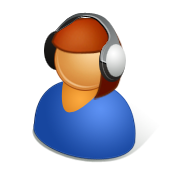 (Übungsheft Seite 11)
 Hör zu und assoziere.
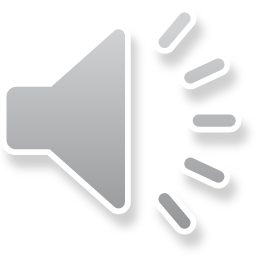 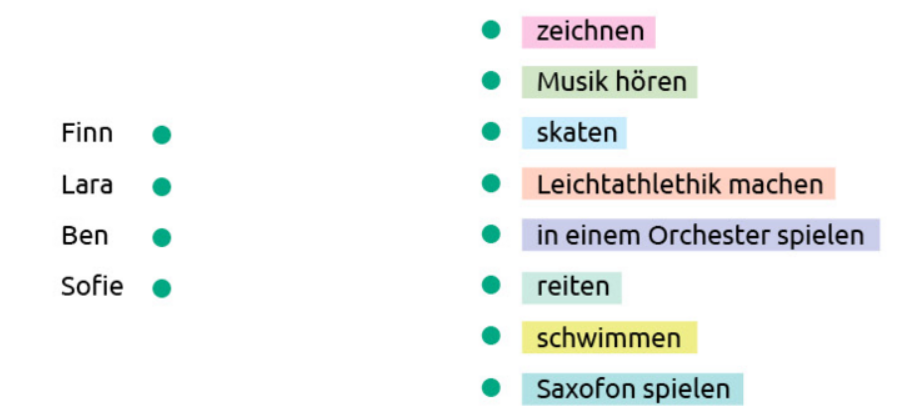 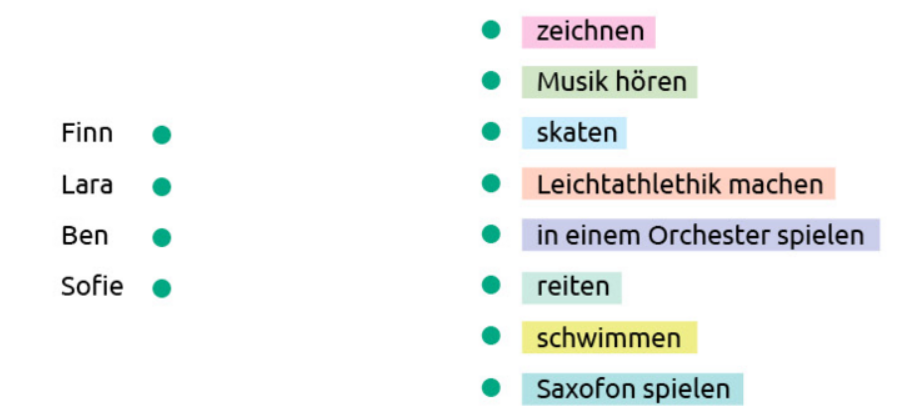 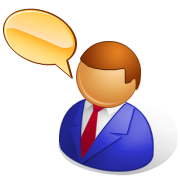  Was macht Finn in seiner Freizeit?
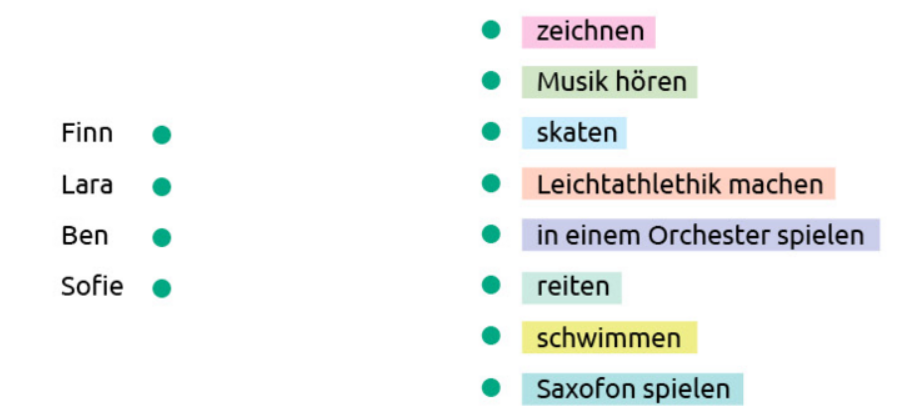 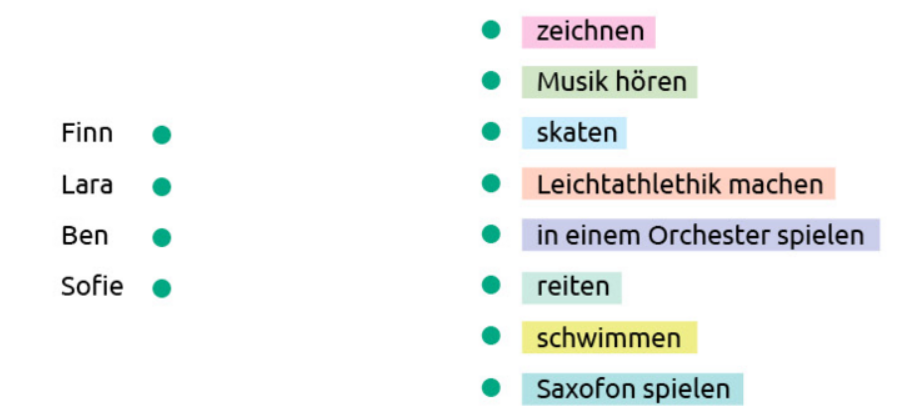  Finn macht Leichtathlethik.
 Finn schwimmt.
 Was macht Lara in ihrer Freizeit?
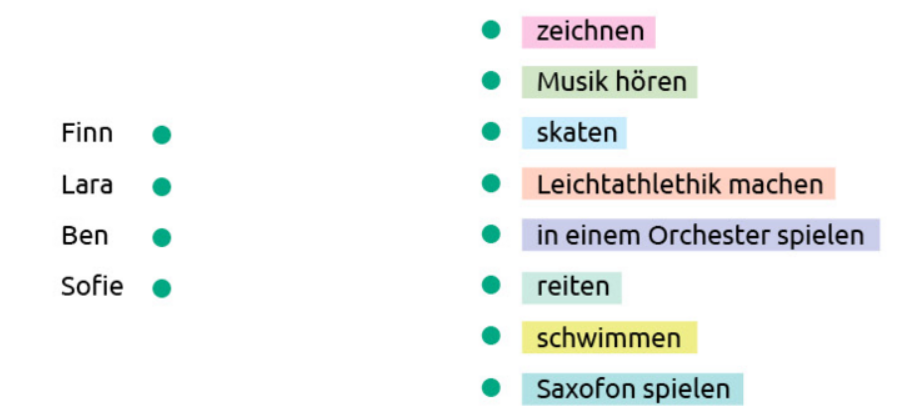 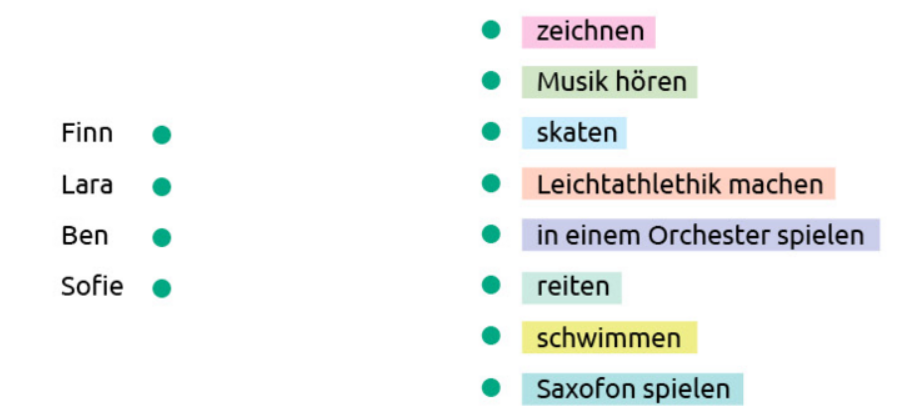  Lara hört Musik.
 Lara reitet.
 Was macht Benn in seiner Freizeit?
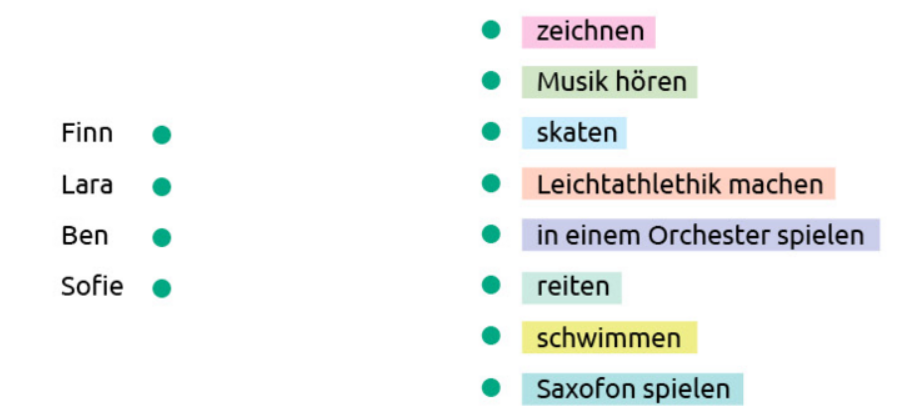 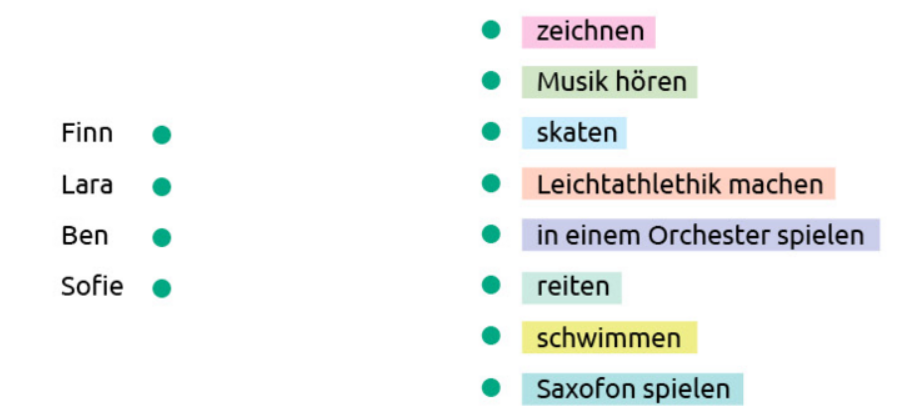  Ben zeichnet.
 Ben spielt Saxofon.
 Was macht Sofie in ihrer Freizeit?
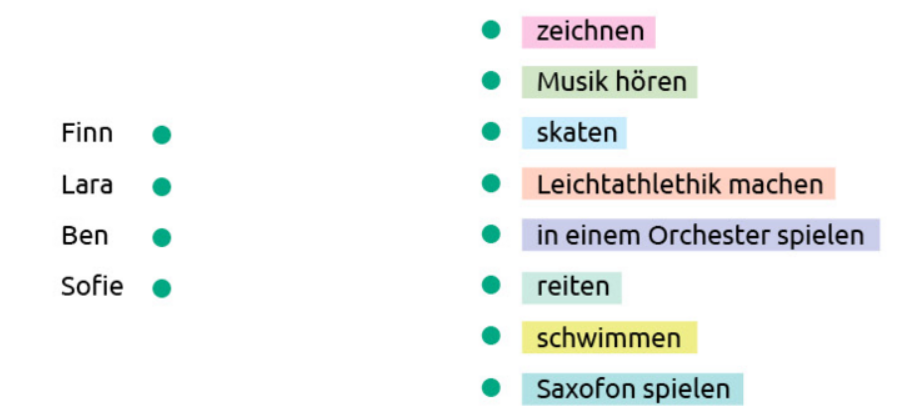 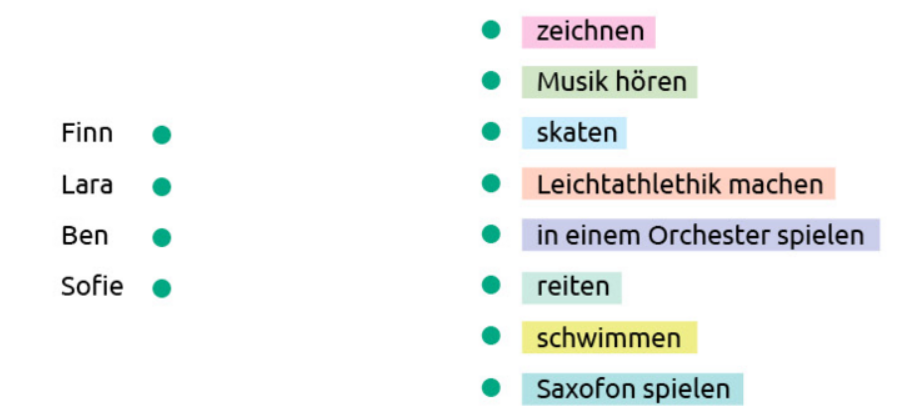  Sofie skatet.
 Sofie spielt in einem Orchester.
WIR REKAPITULIEREN!
 Was macht Finn in seiner Freizeit?
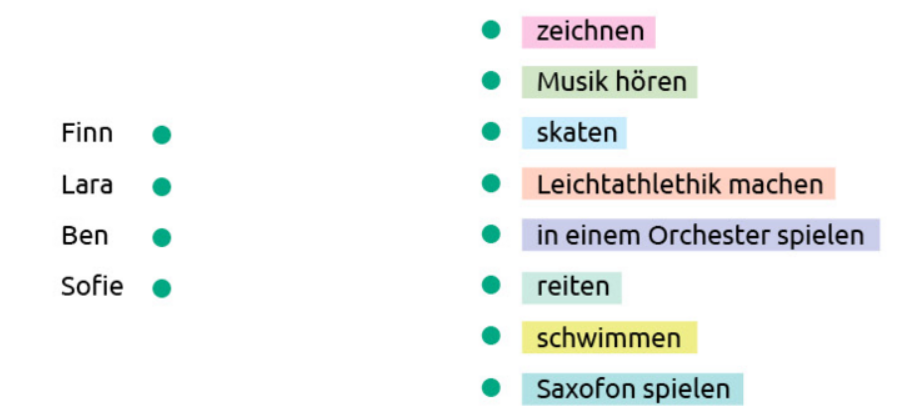 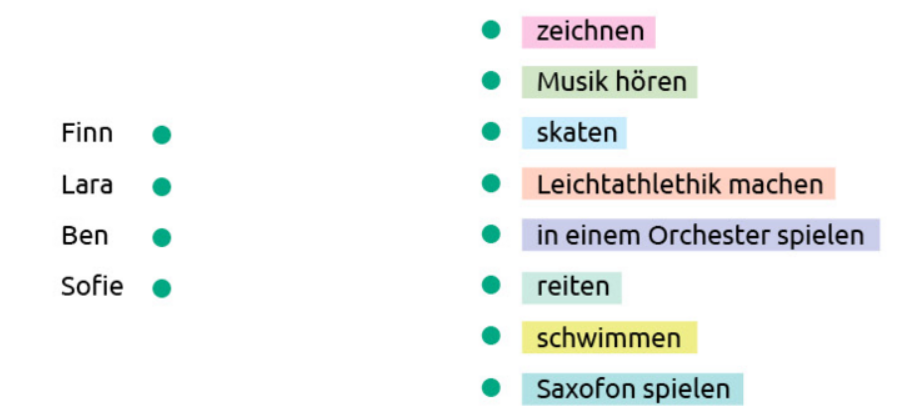           macht Leichtathletik.
Finn
Er
 Er schwimmt.
 Was macht Lara in ihrer Freizeit?
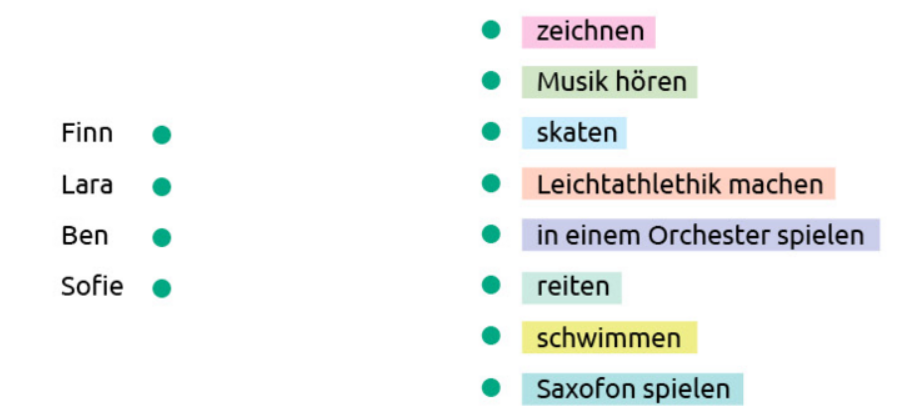 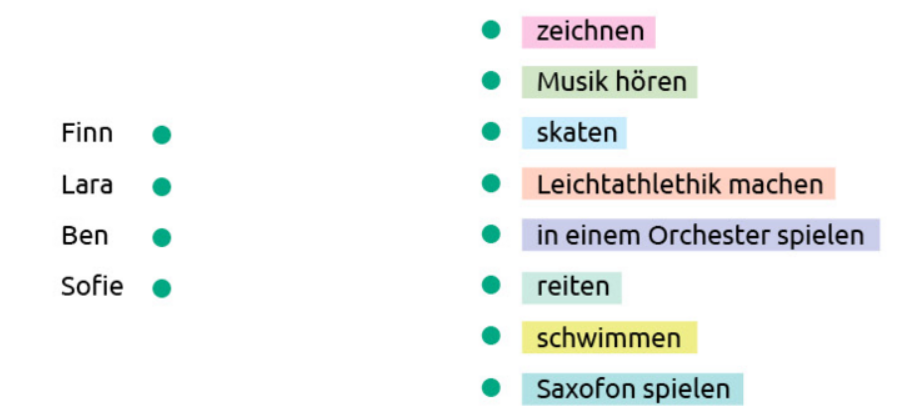 Sie
Lara
         hört Musik.
 Sie reitet.
 Was macht Benn in seiner Freizeit?
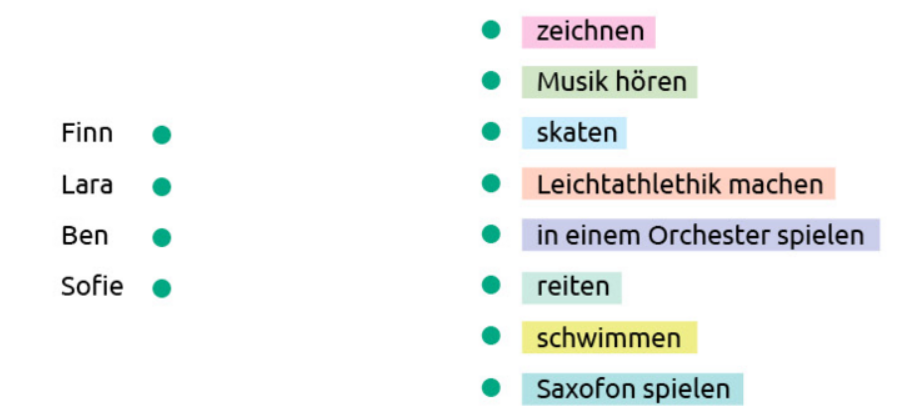 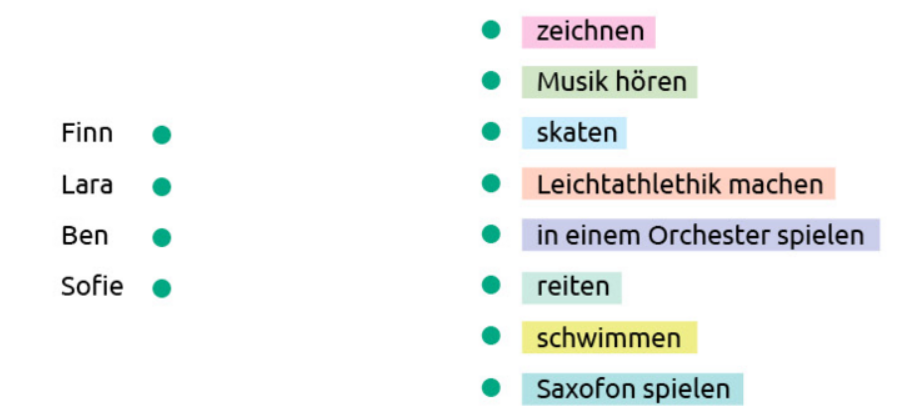  Er zeichnet.
 Er spielt Saxofon.
 Was macht Sofie in ihrer Freizeit?
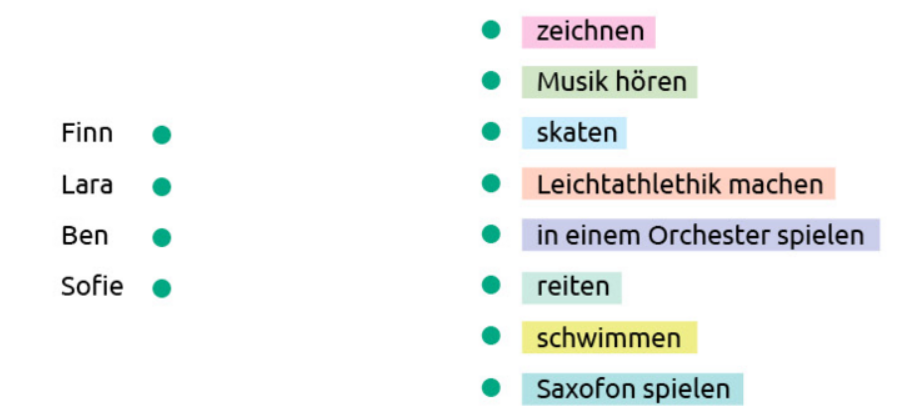 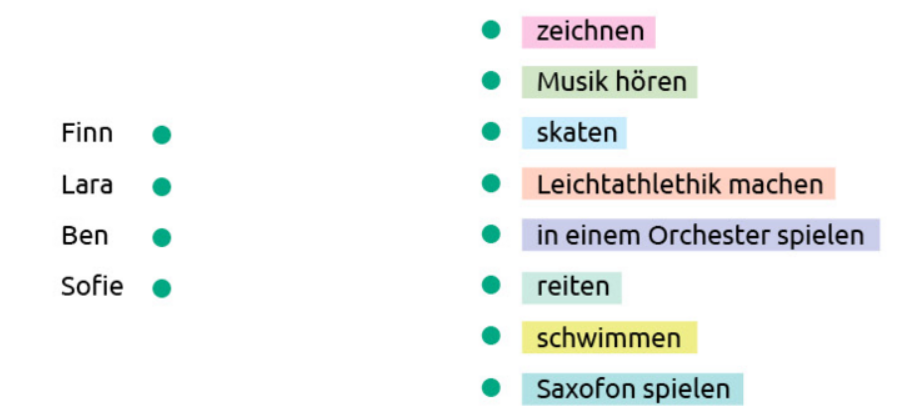  Sie skatet.
 Sie spielt in einem Orchester.
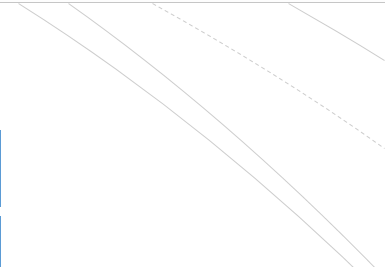 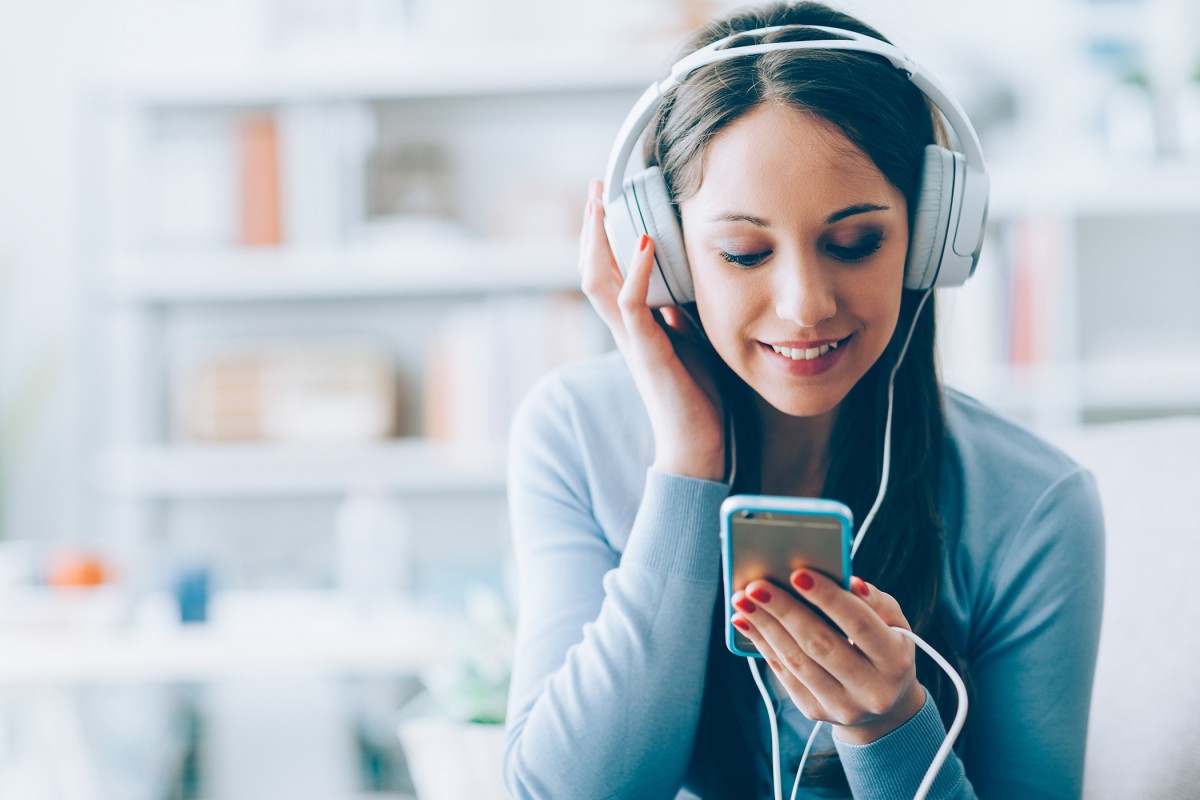 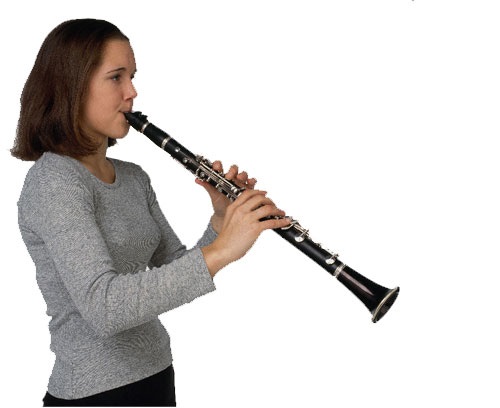 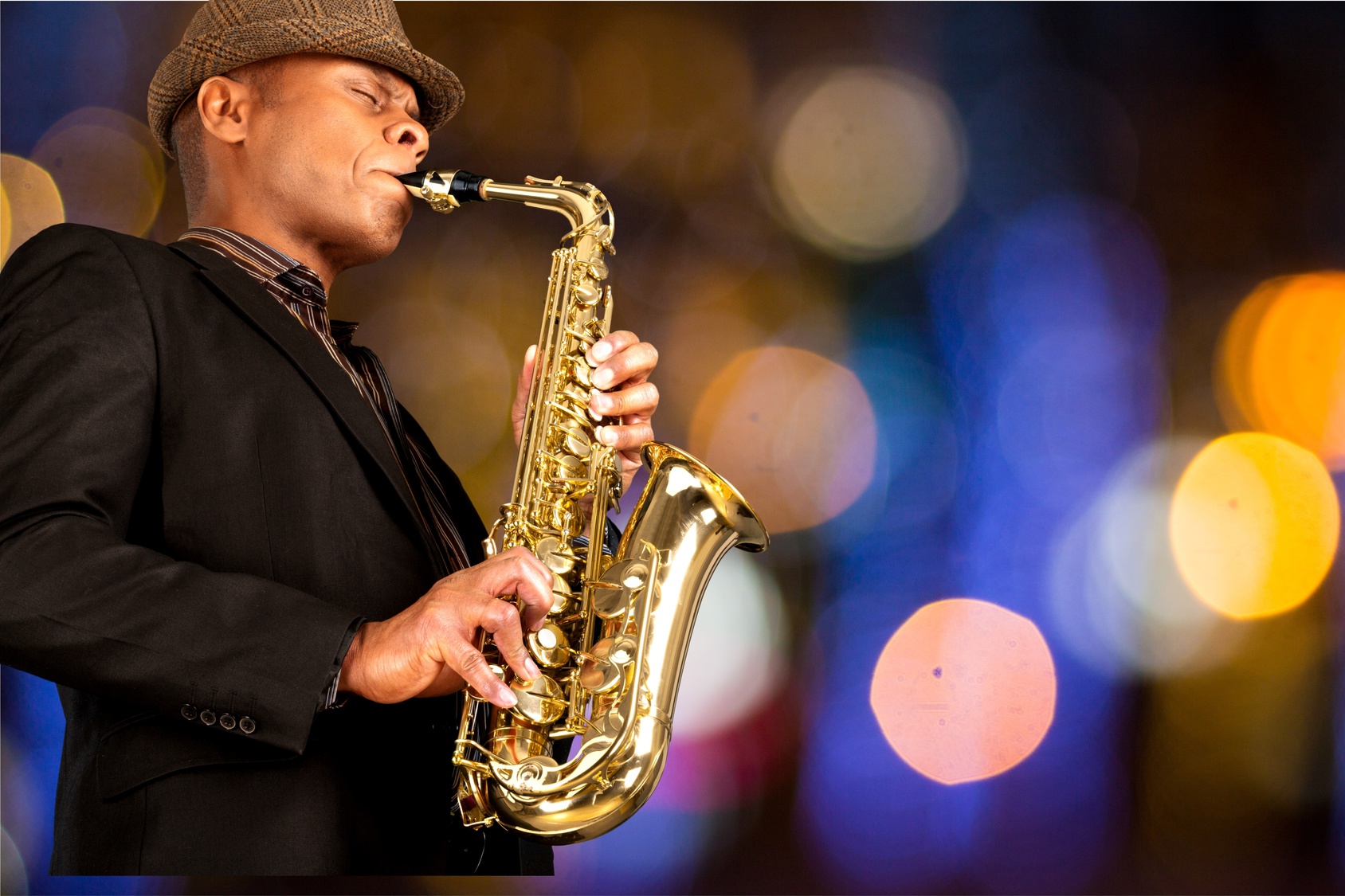 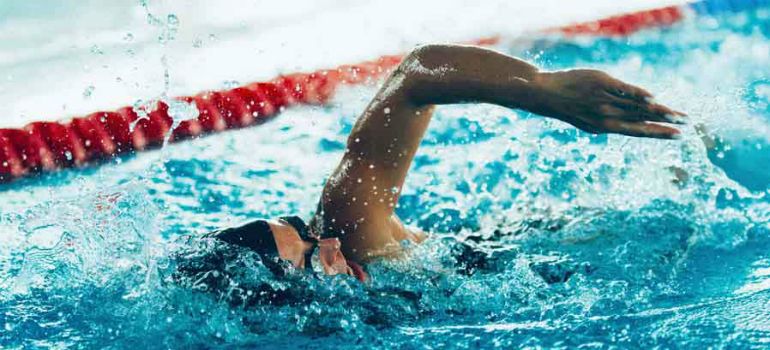 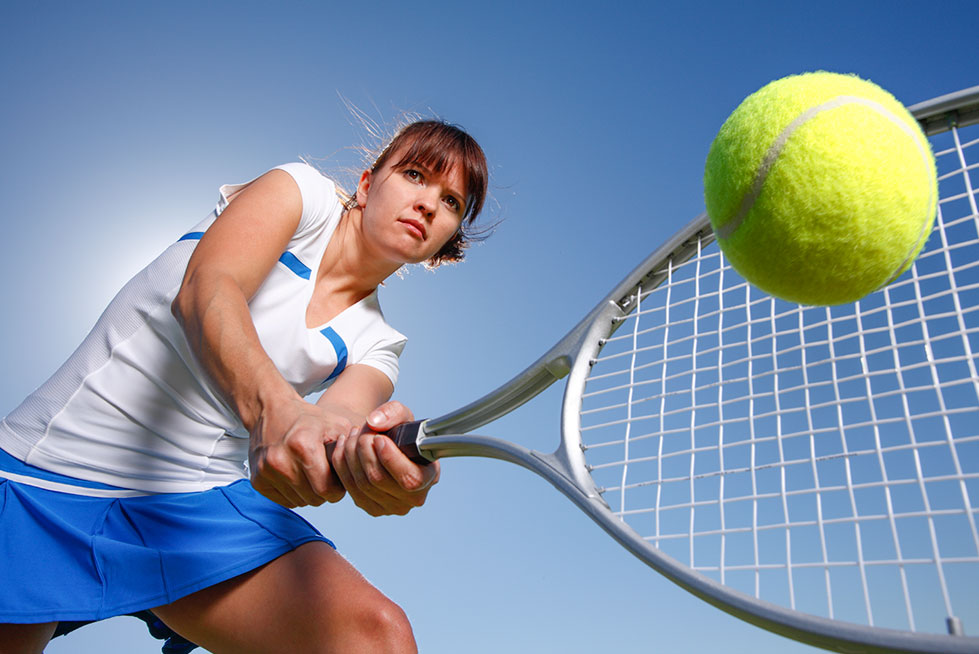 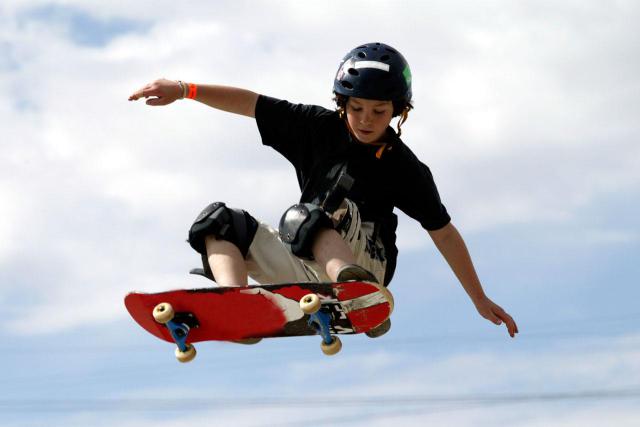 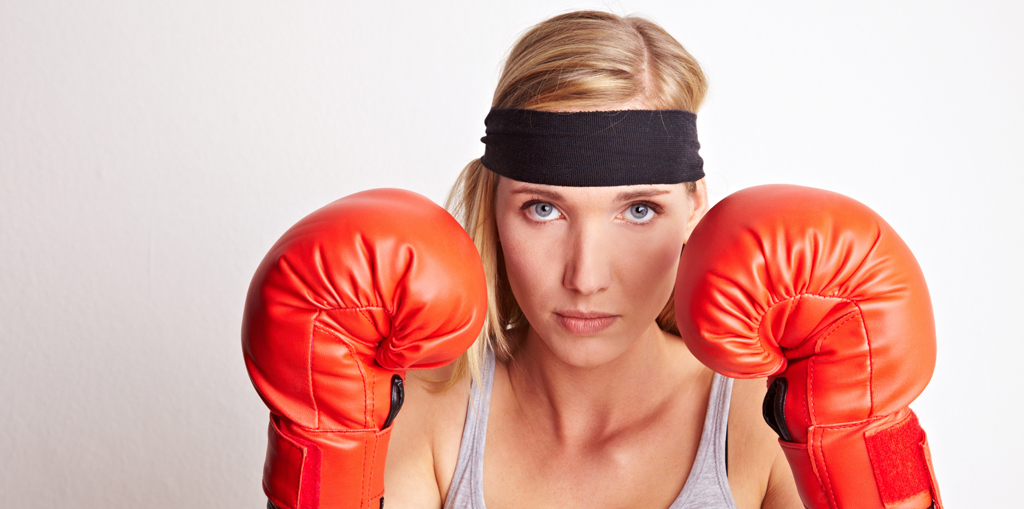  Was machst du in deiner Freizeit?
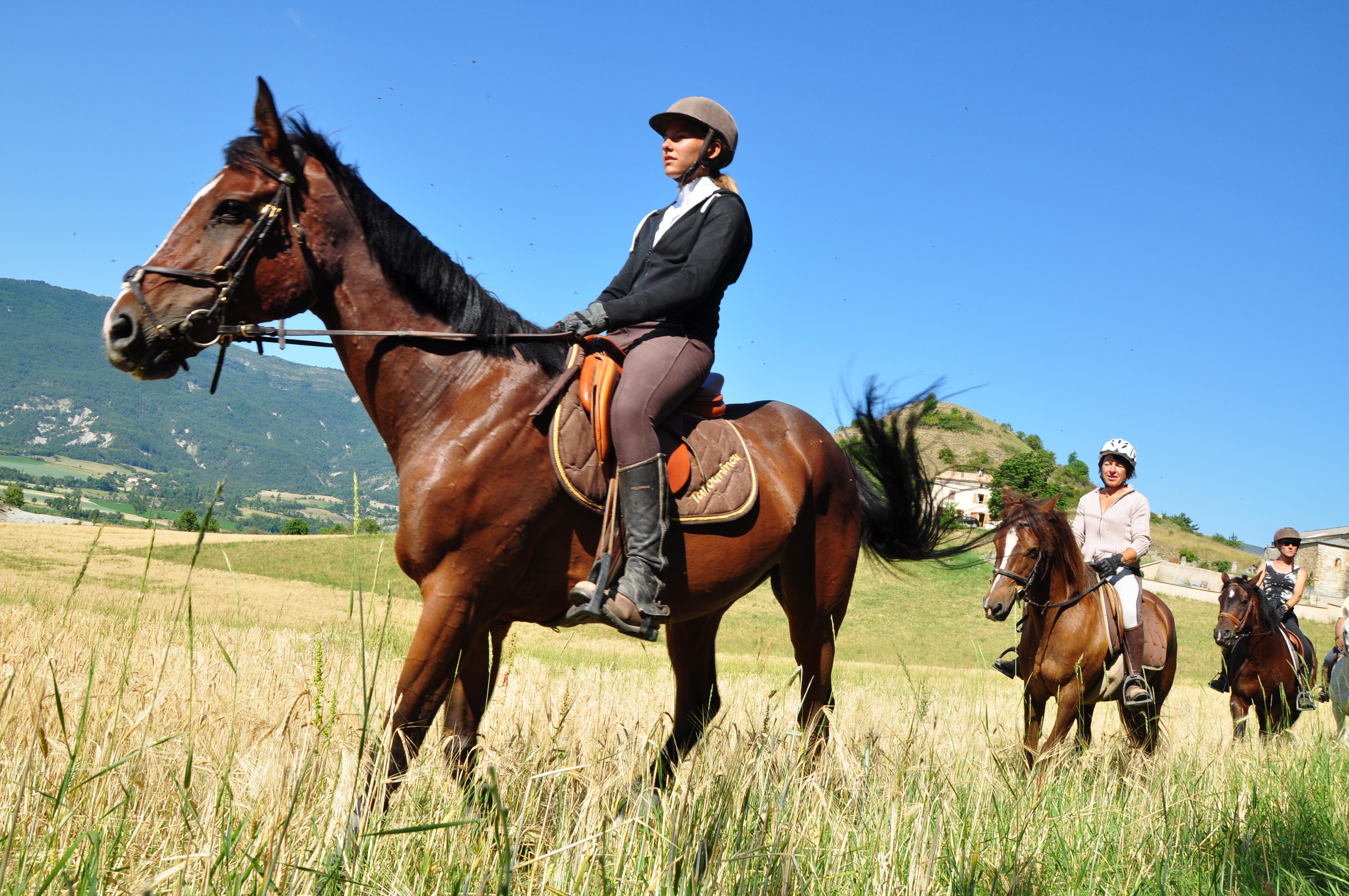  Ich …
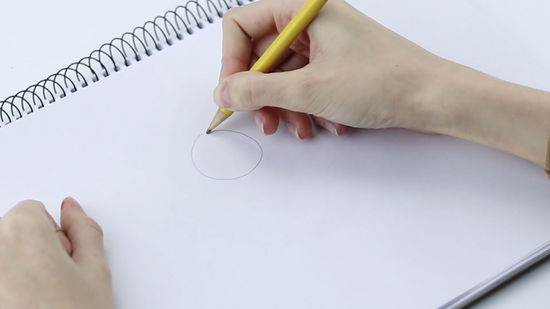 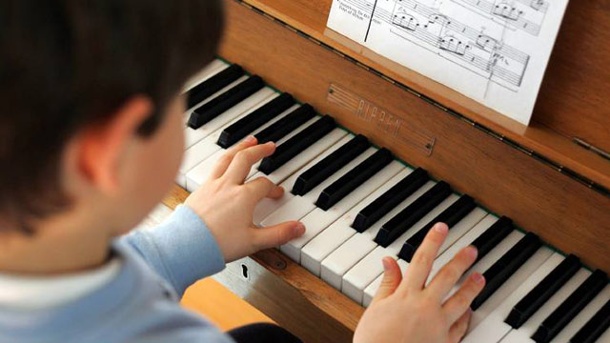 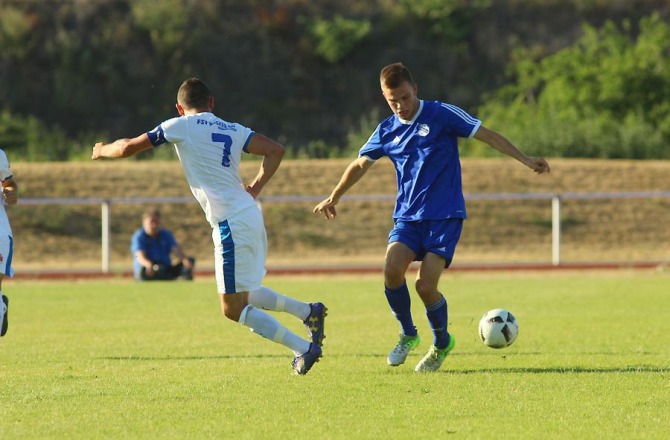  Er …
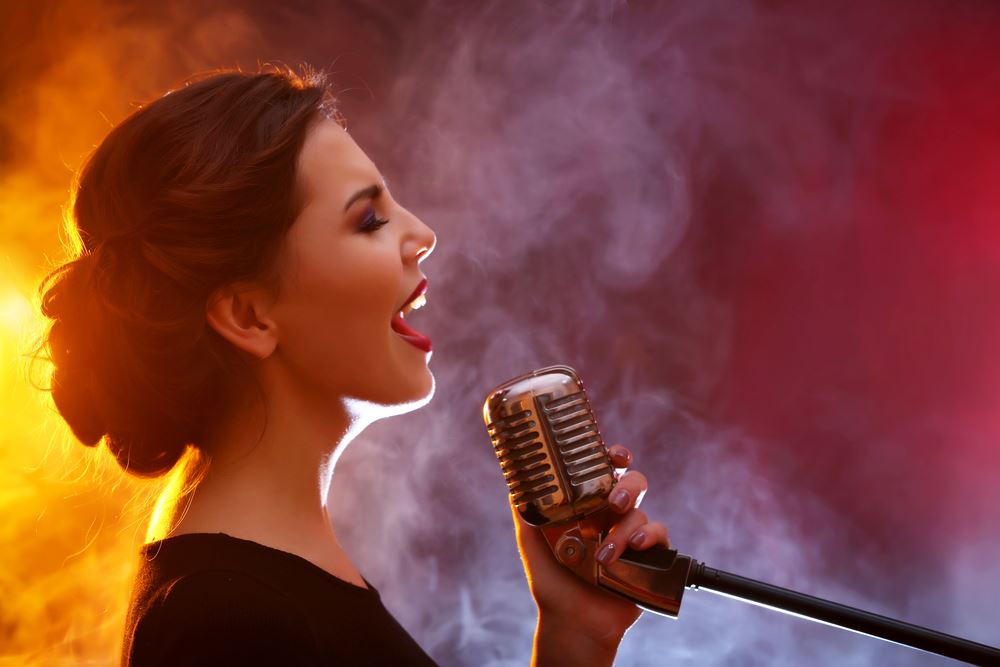  Sie …
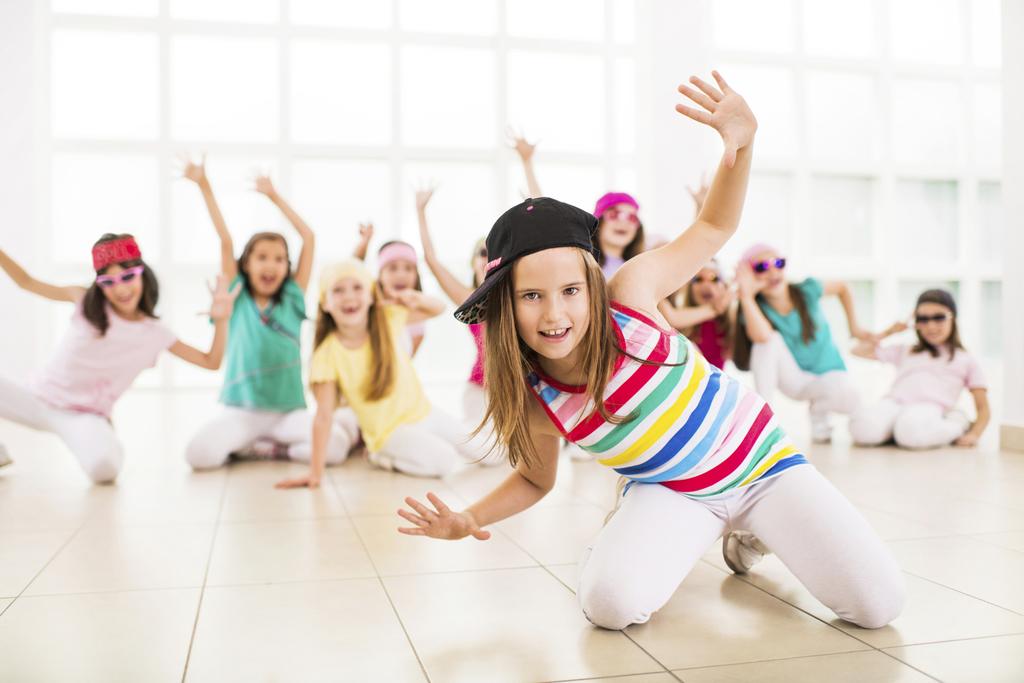 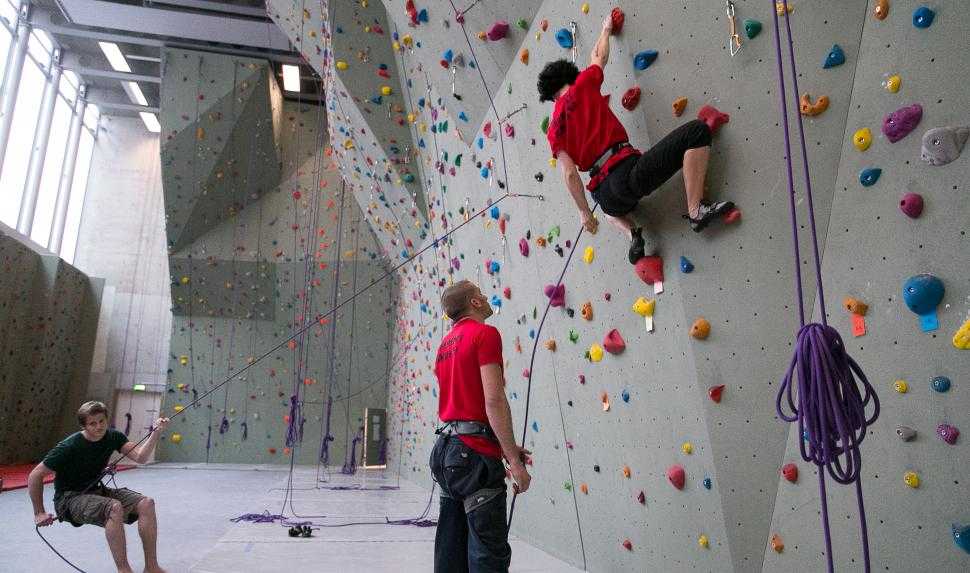 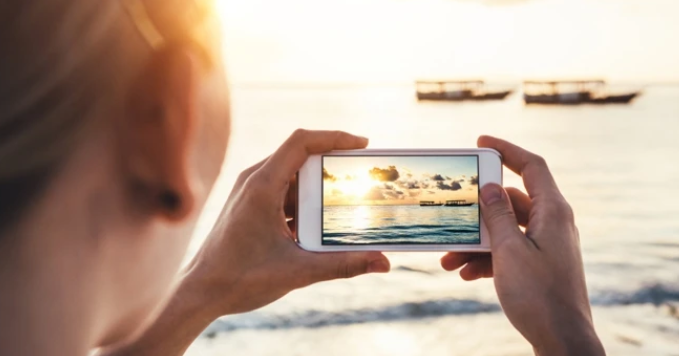 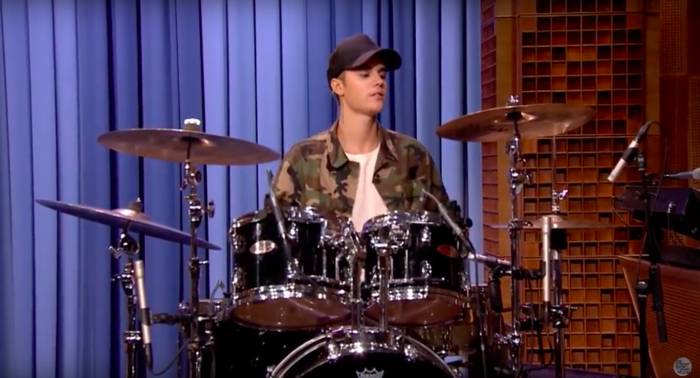 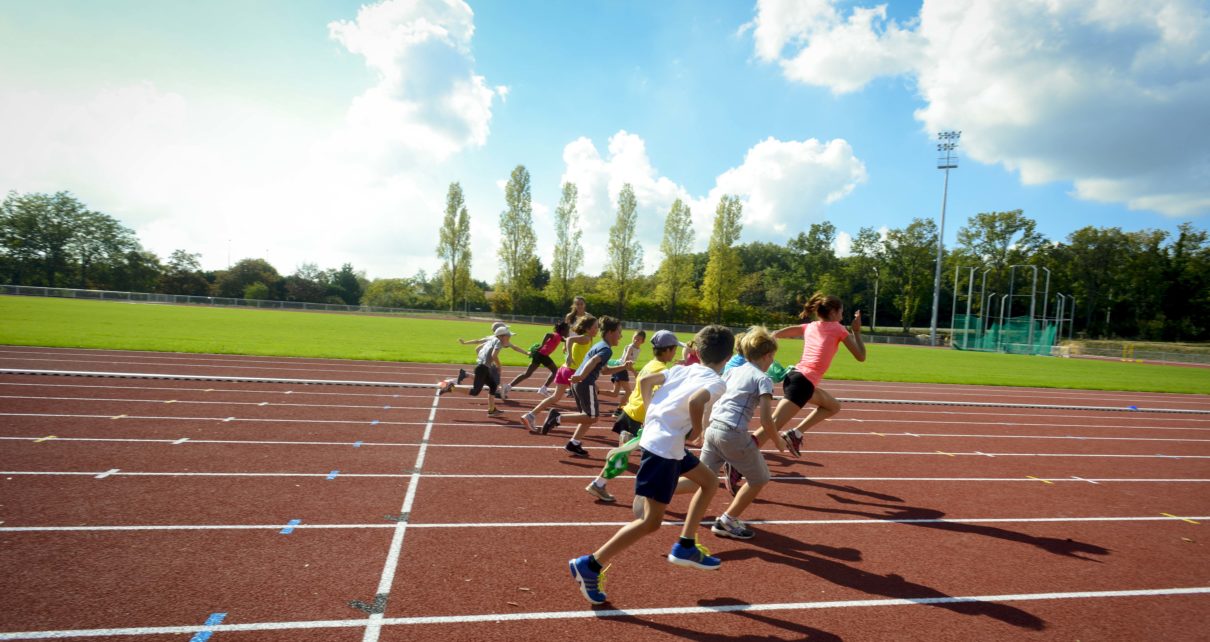 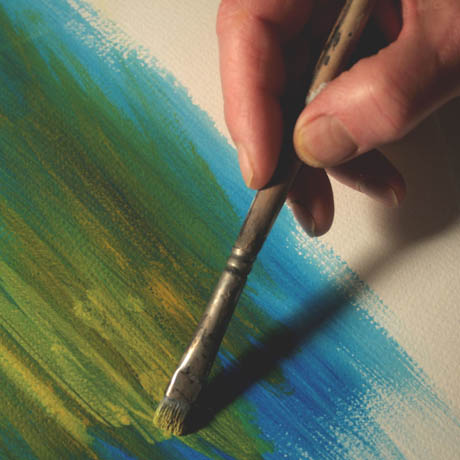 BILAN GRAMMATICAL :
La troisième personne du présent :
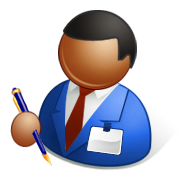 spielt
heißt
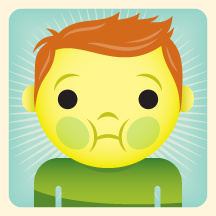 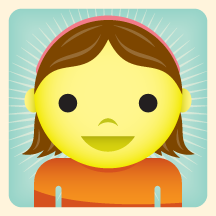 Er
Sie
reitet
ist
macht
singt
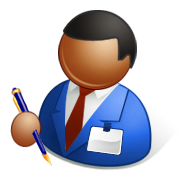 (Übungsheft Seite 11)
 Was macht Niko in seiner Freizeit?
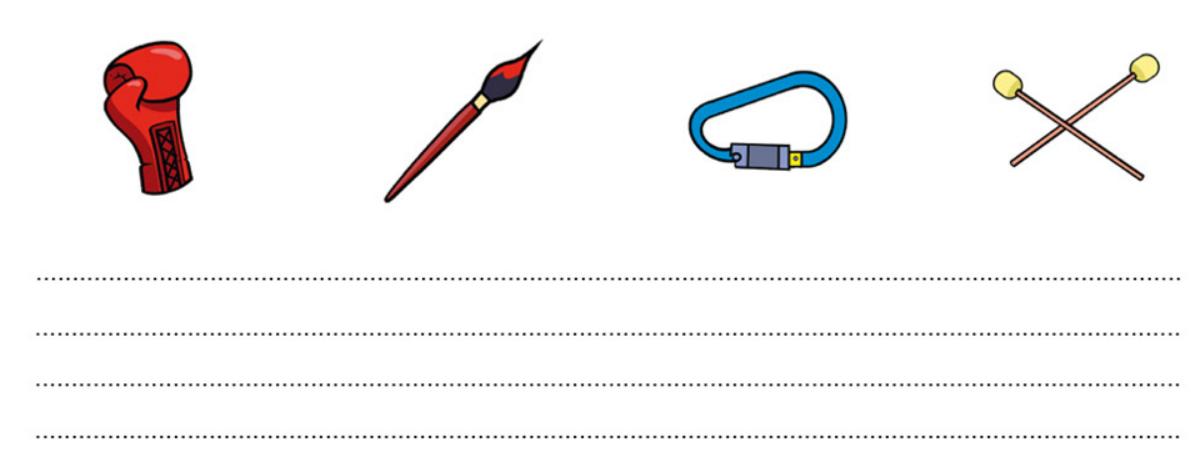